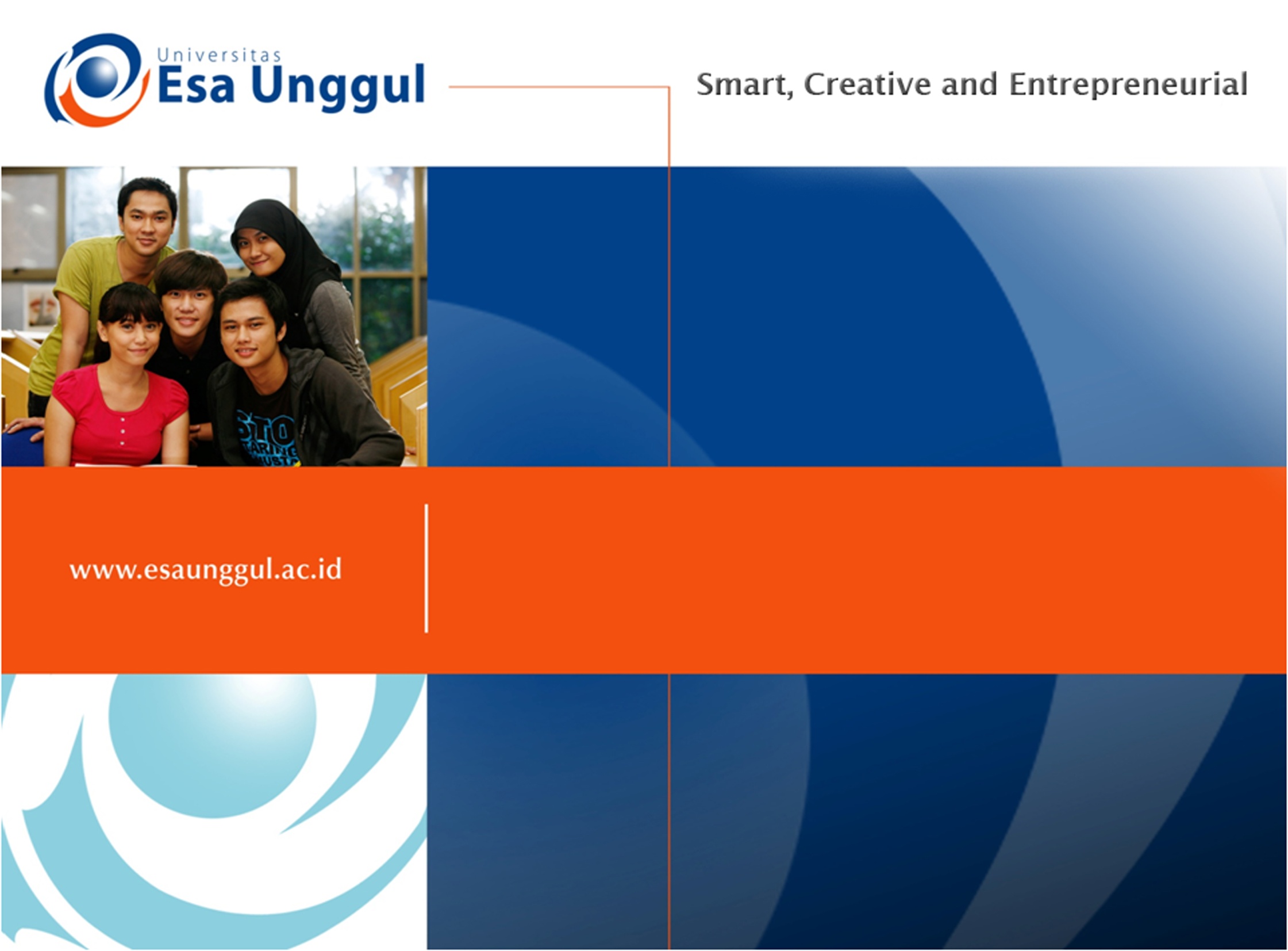 TEMPAT PENGOLAHAN MAKANAN
Mayumi Nitami, SKM, MKM
Kesmas/FIKES
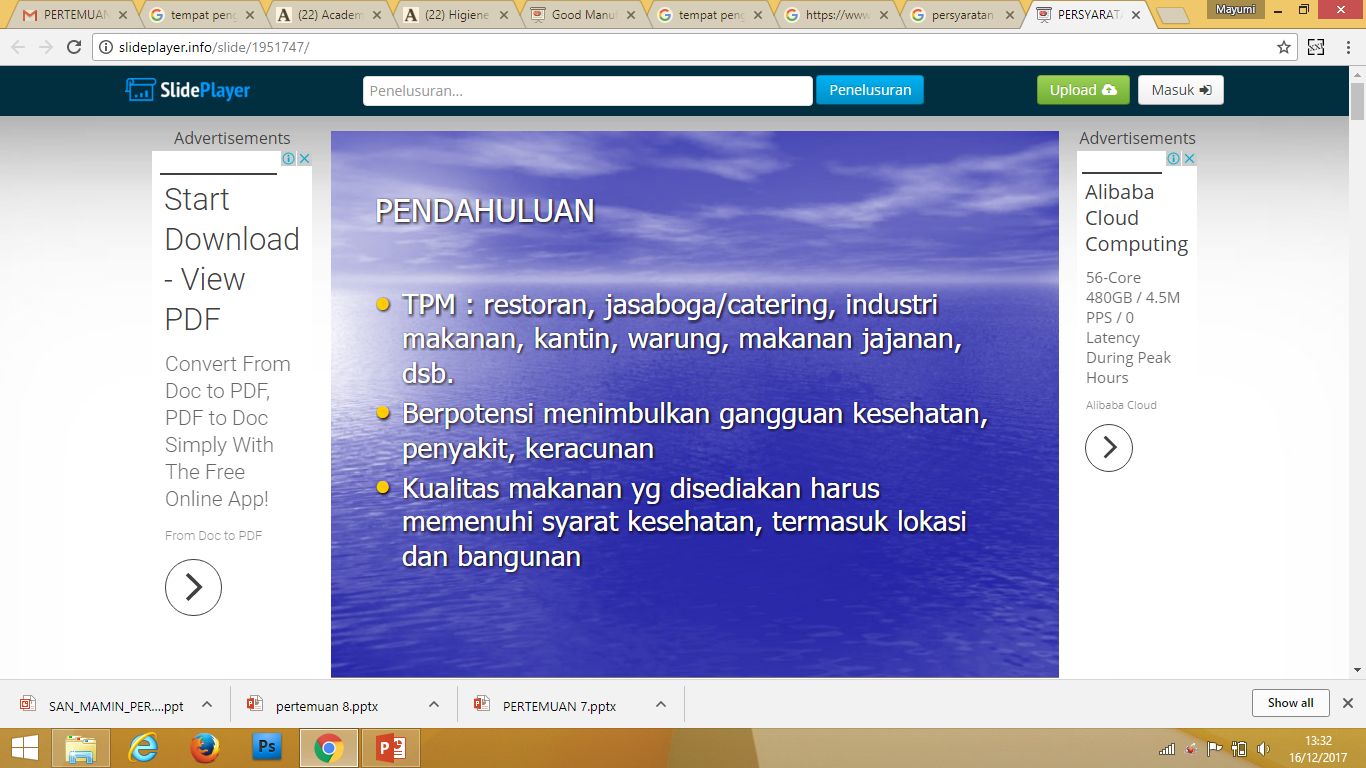 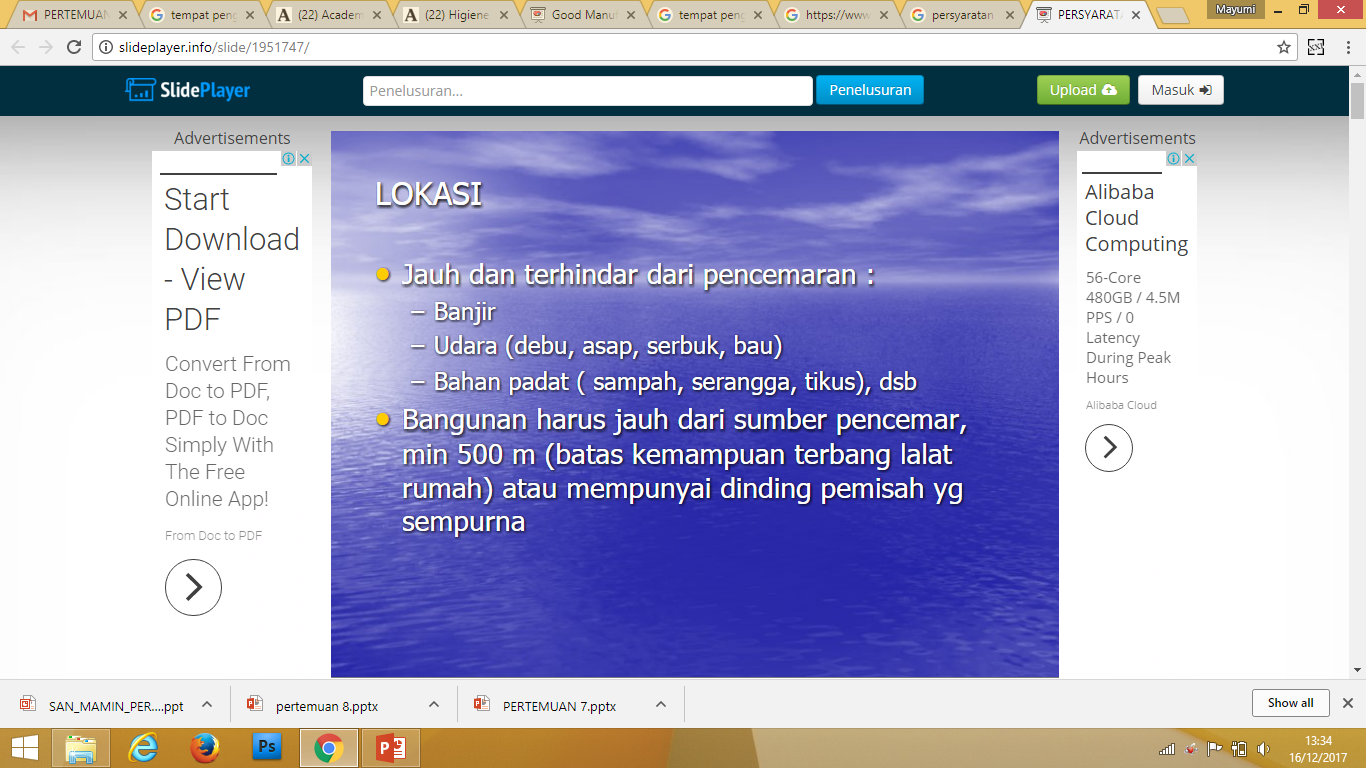 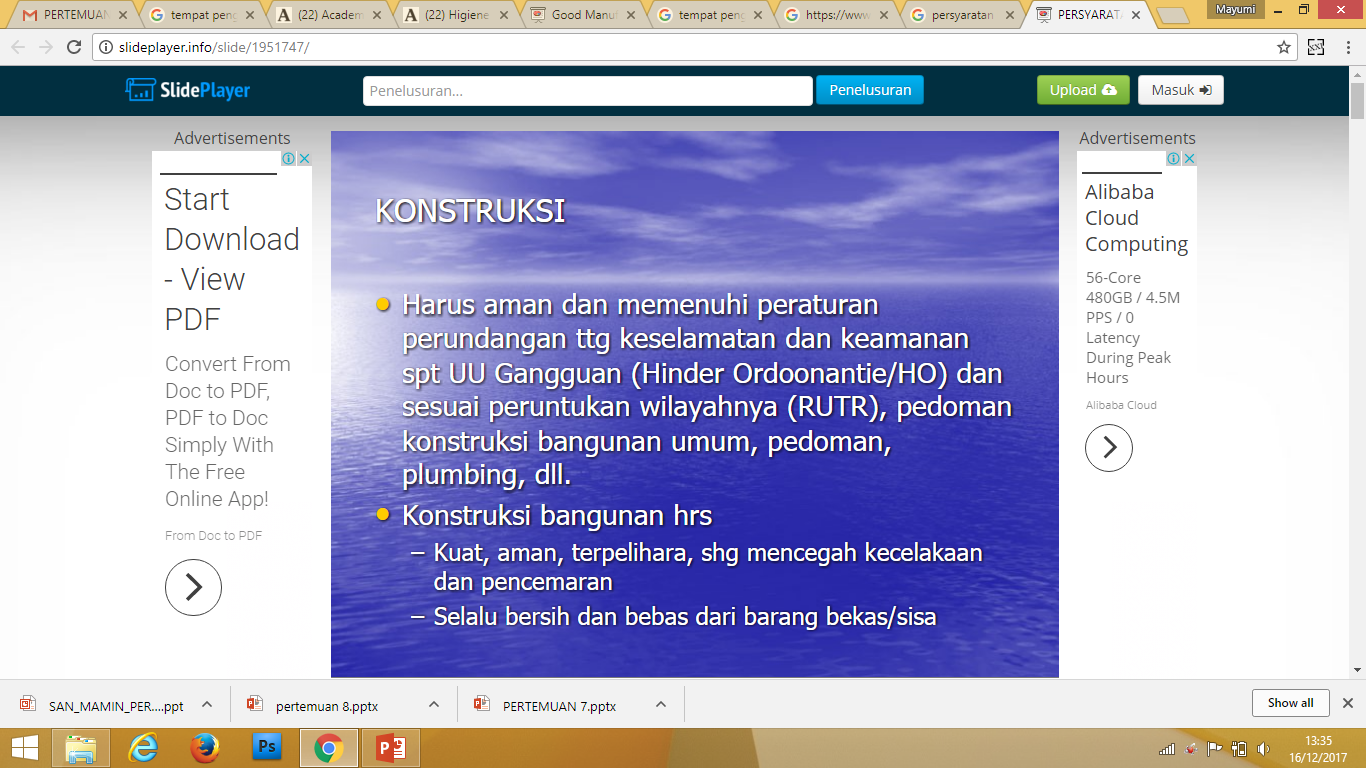 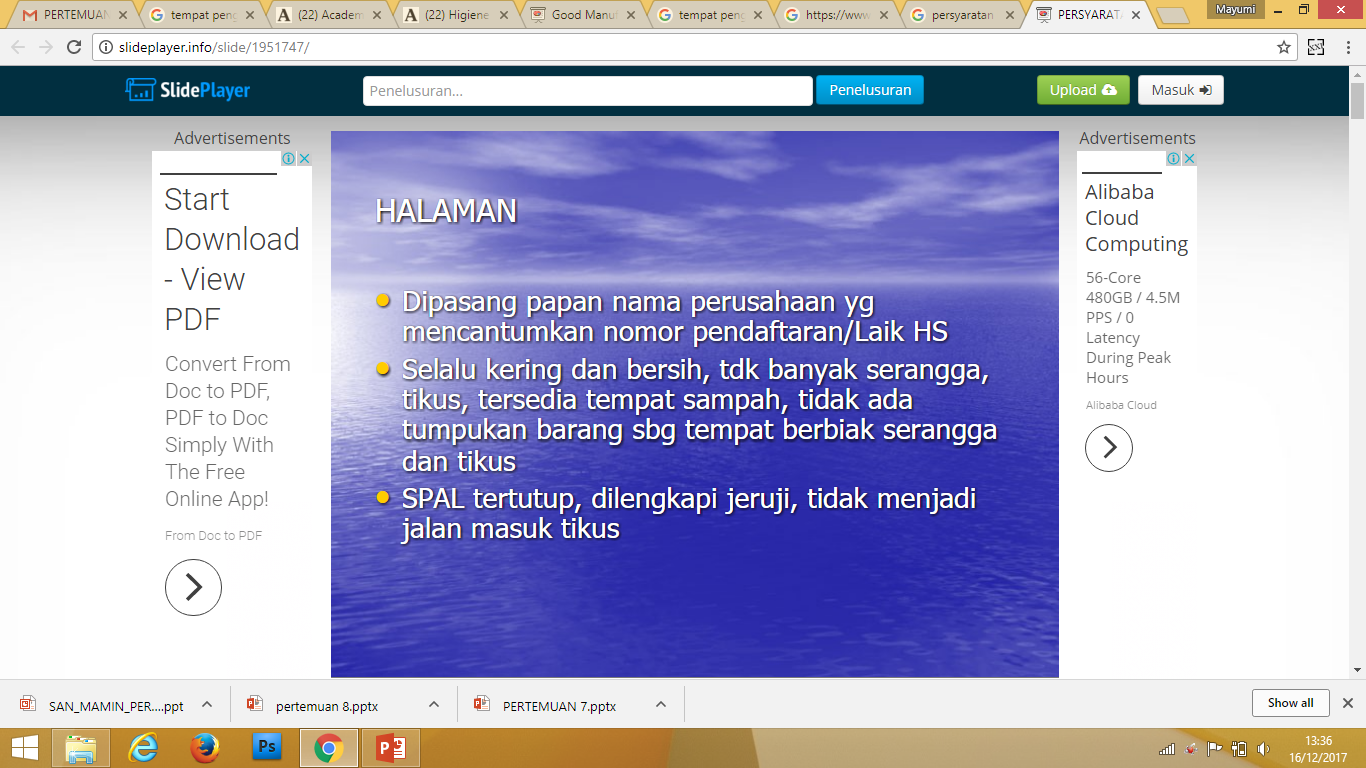 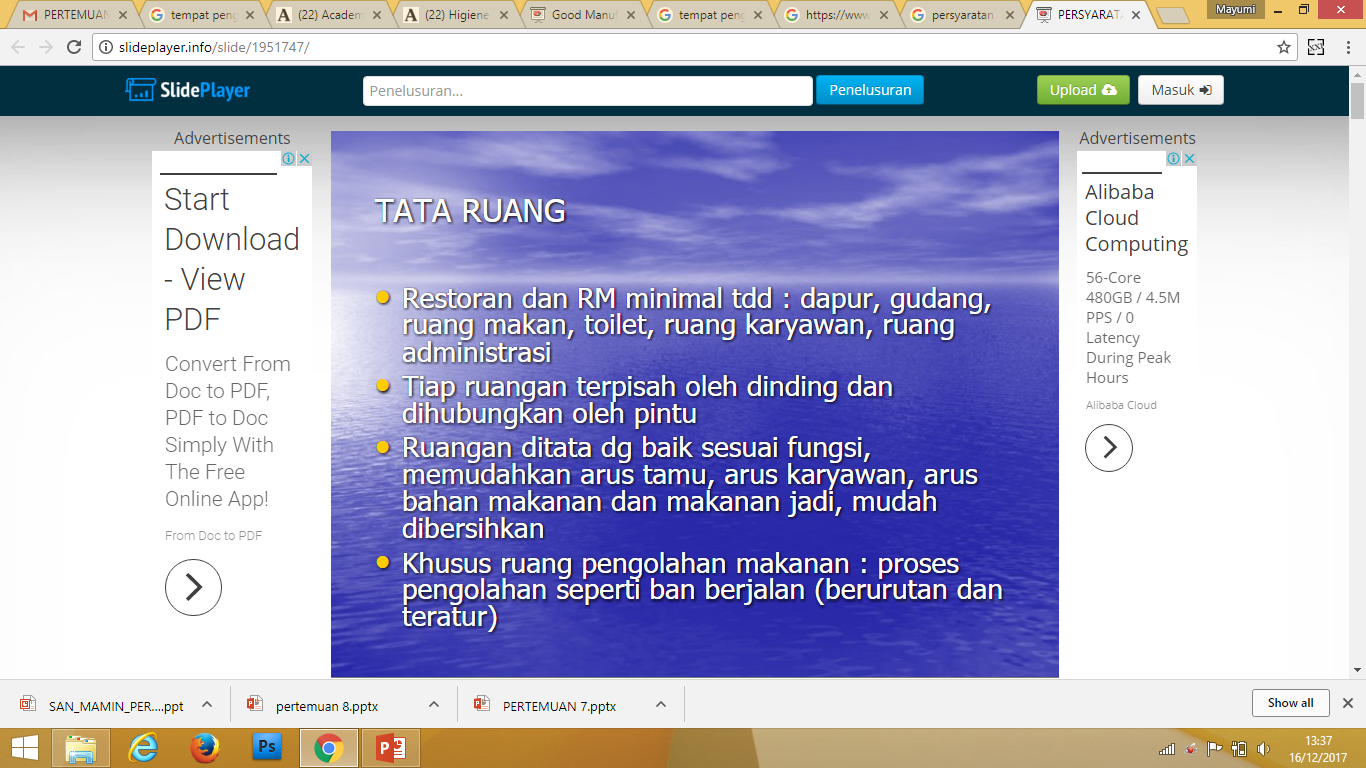 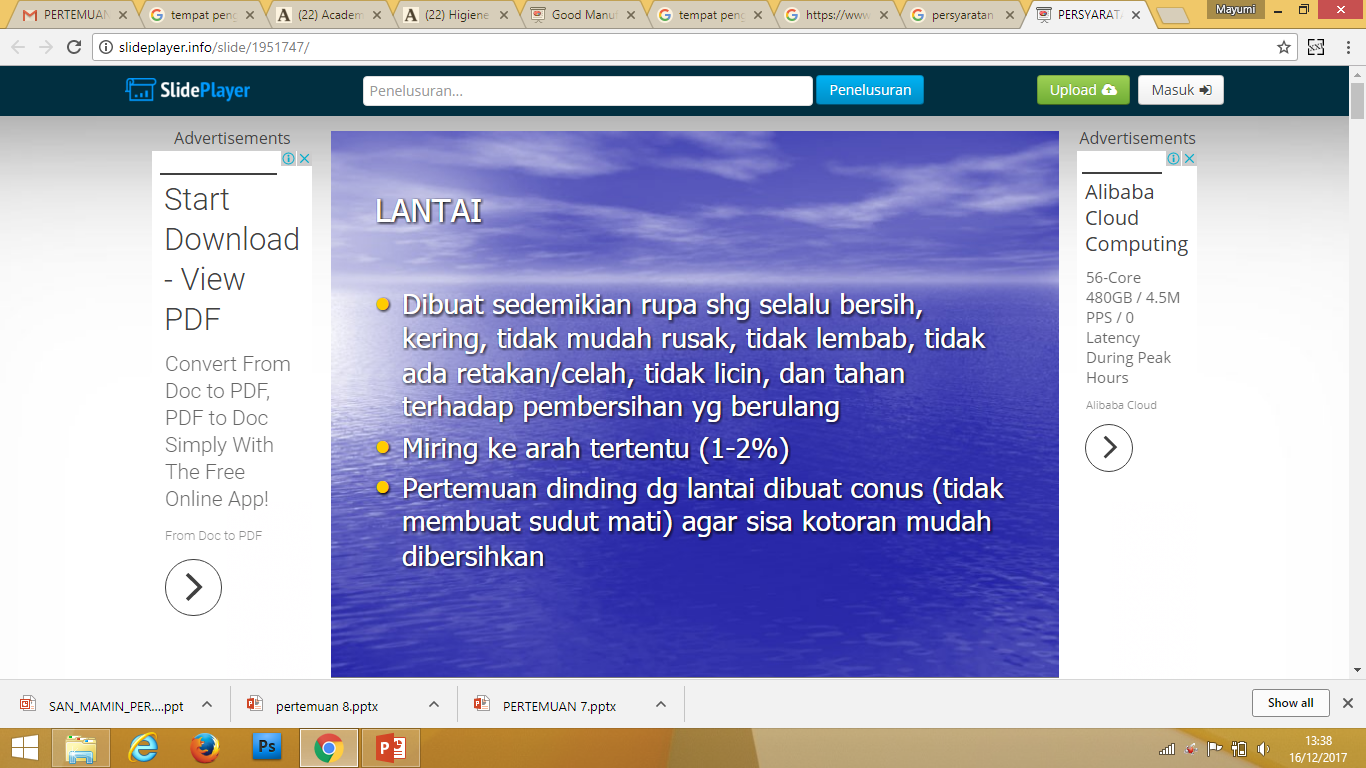 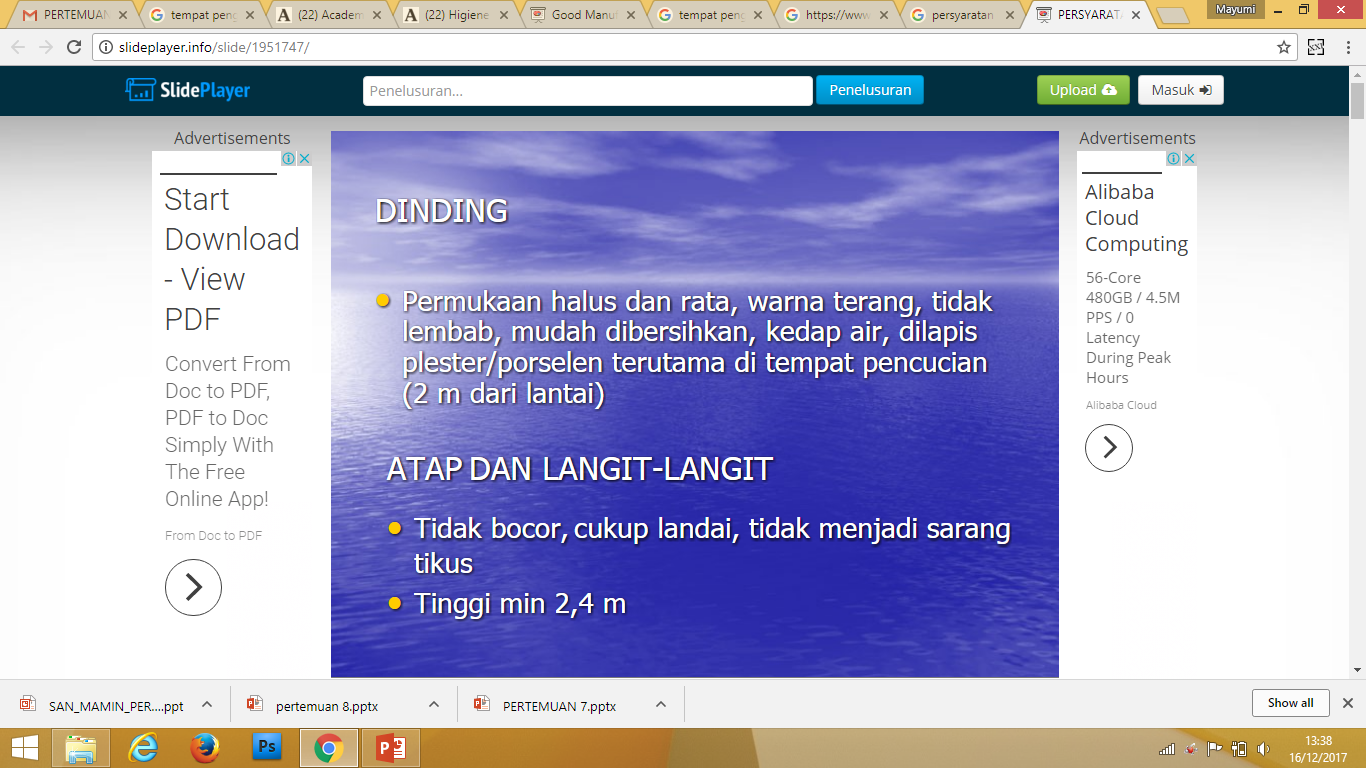 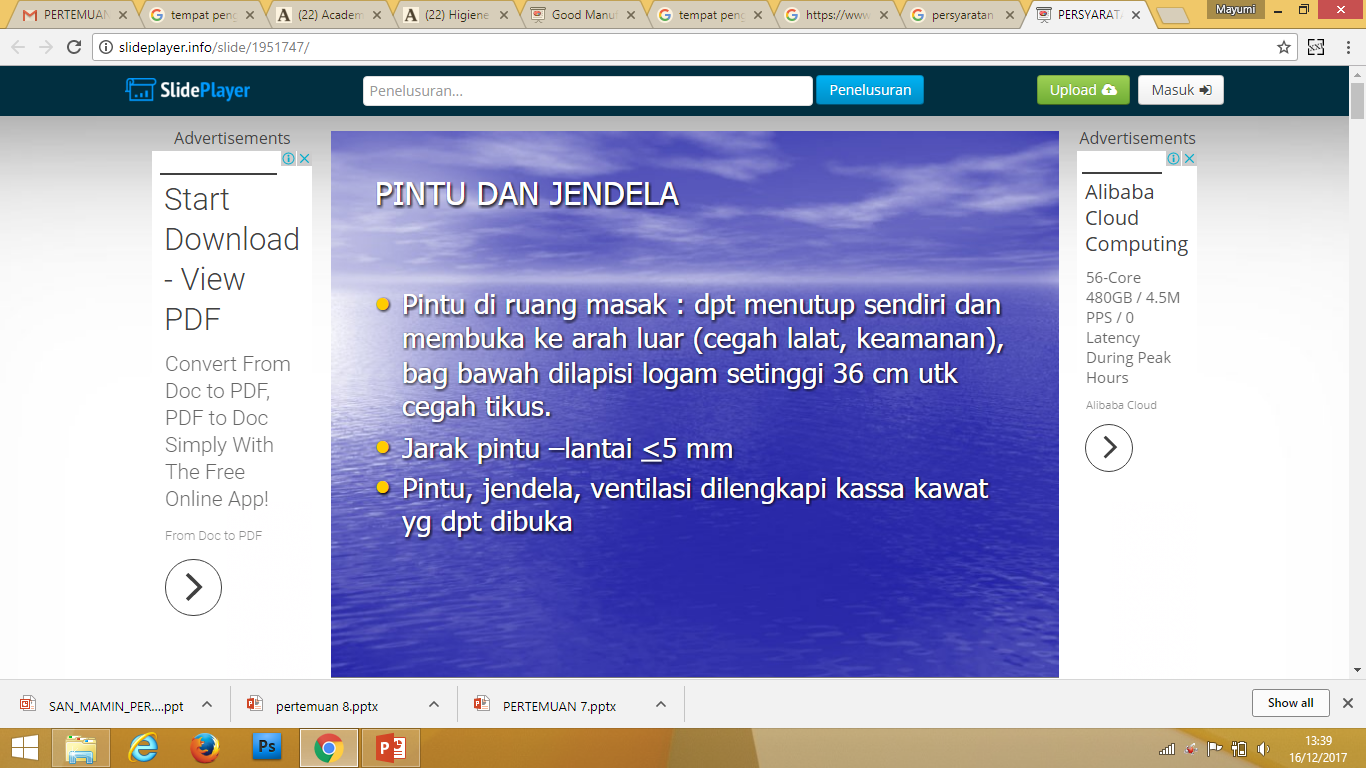 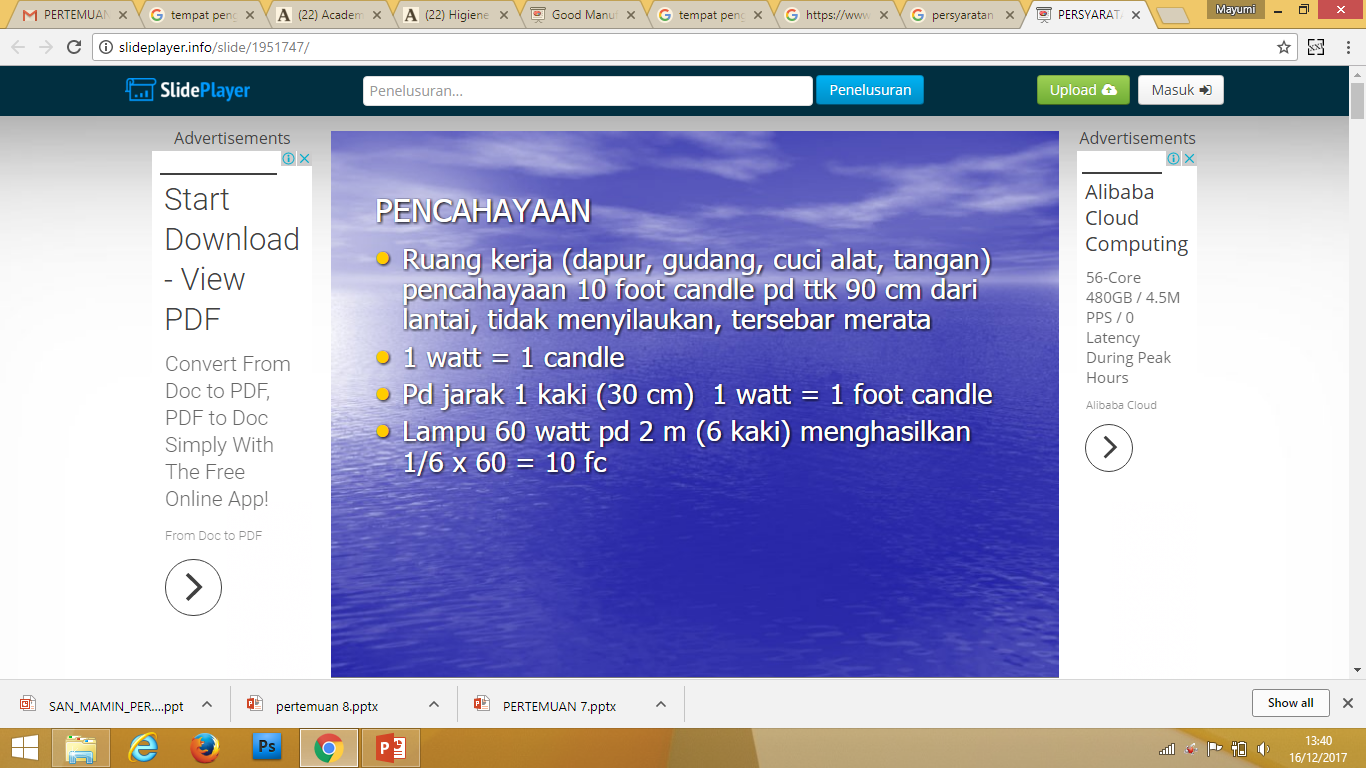 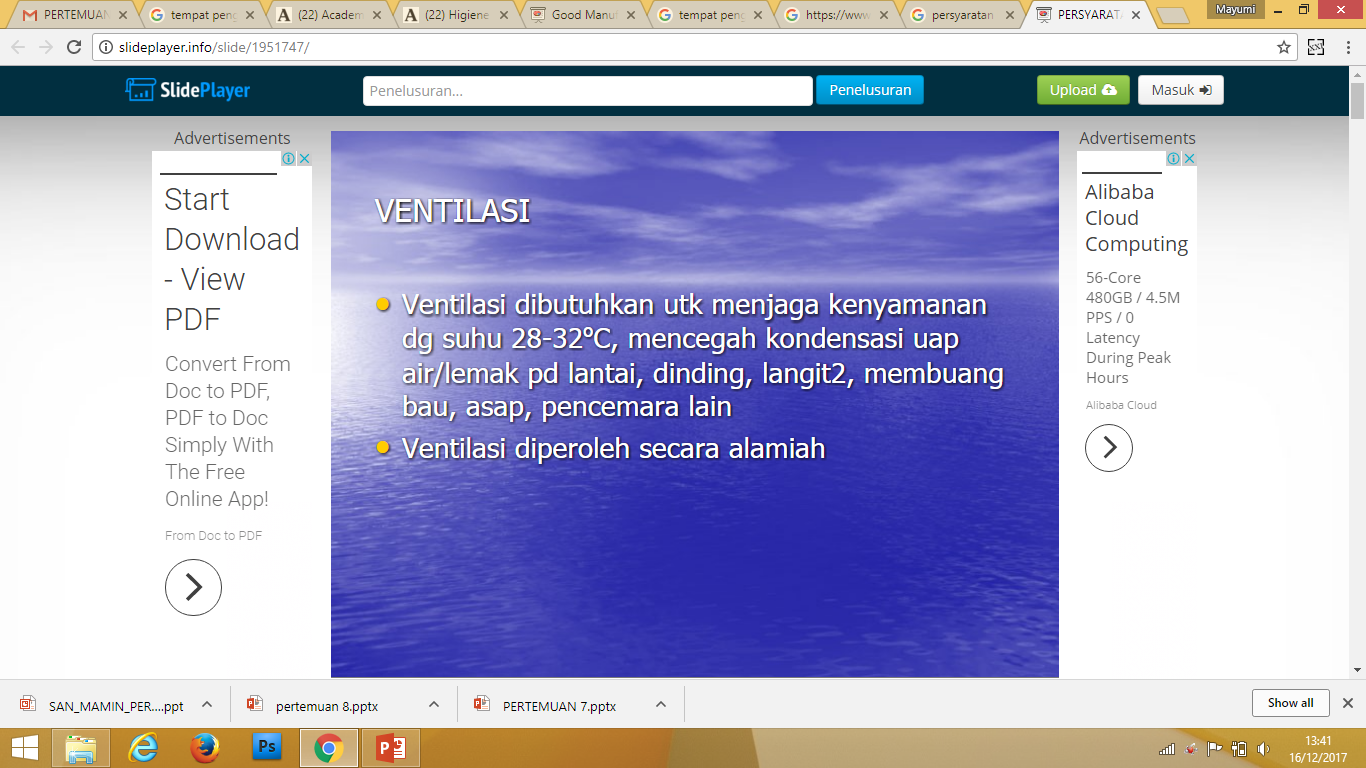 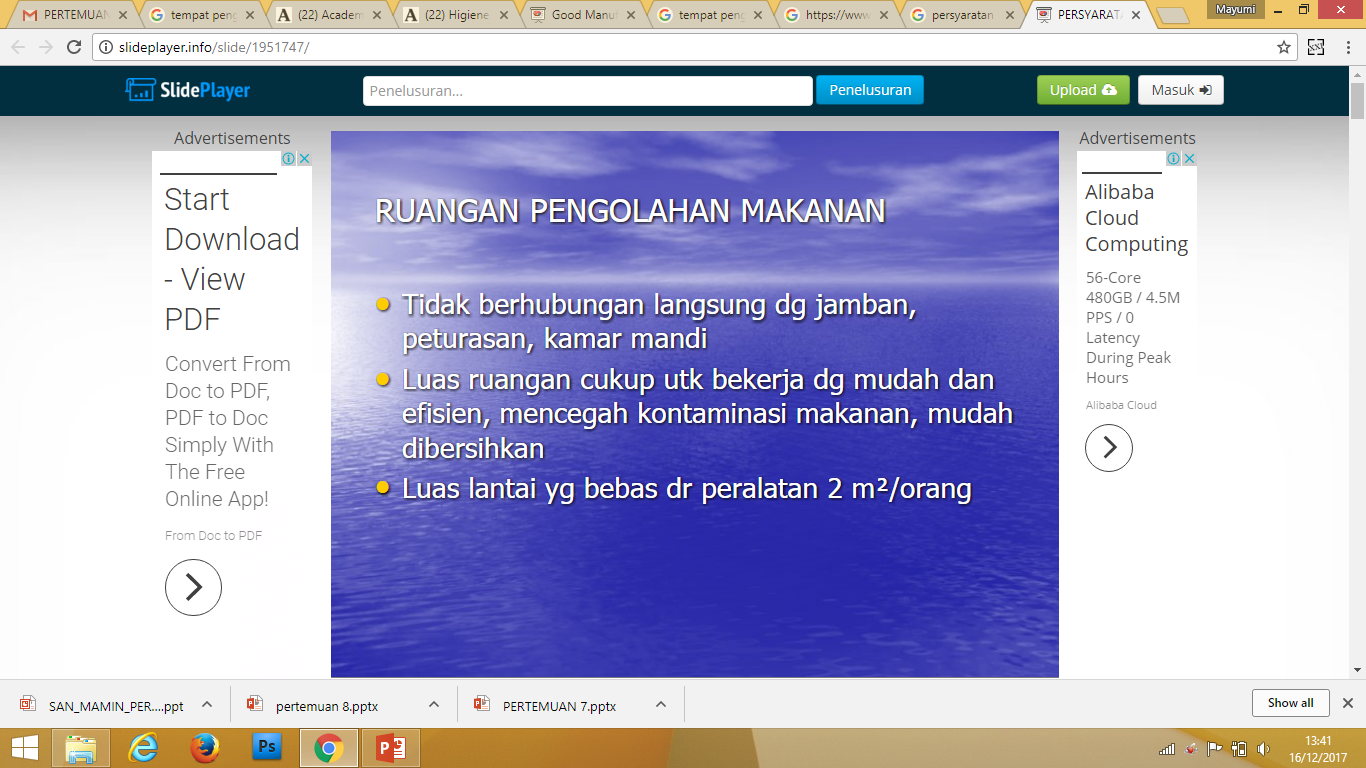 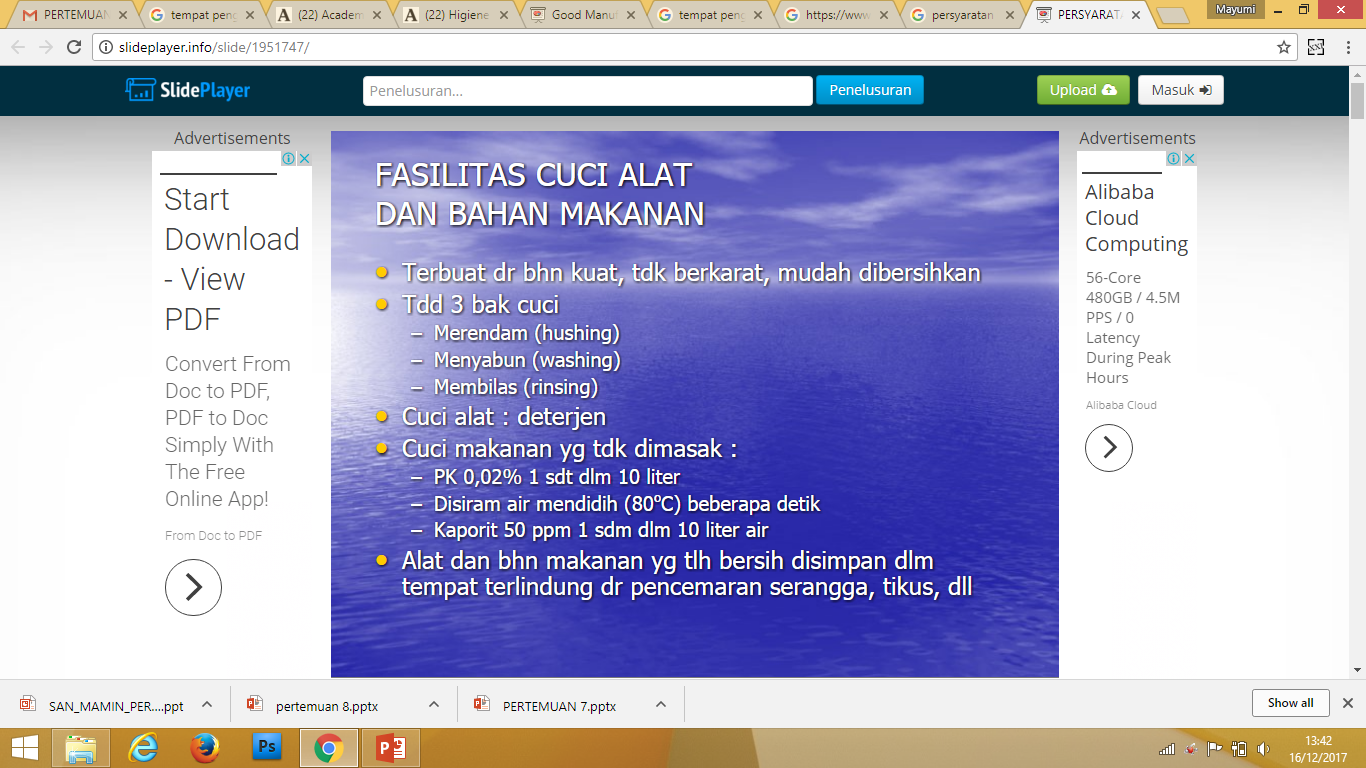 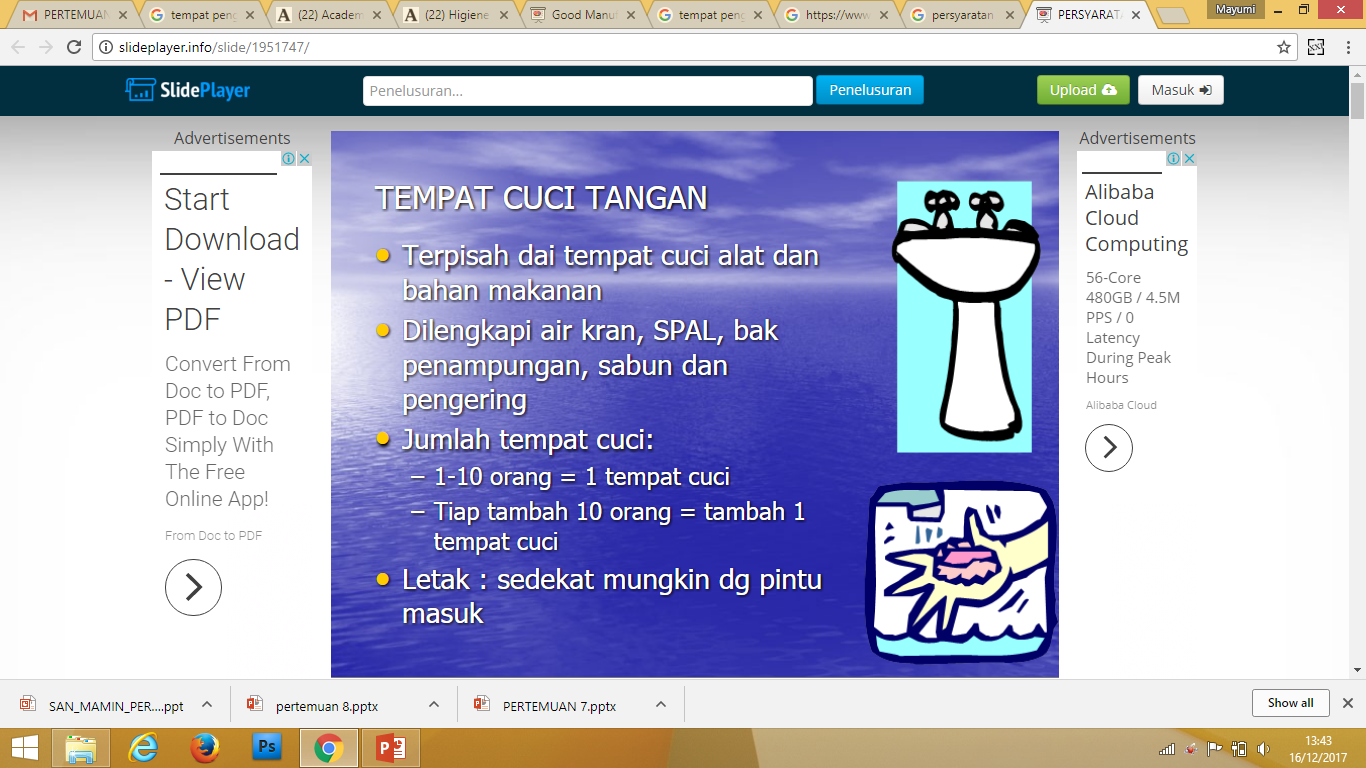 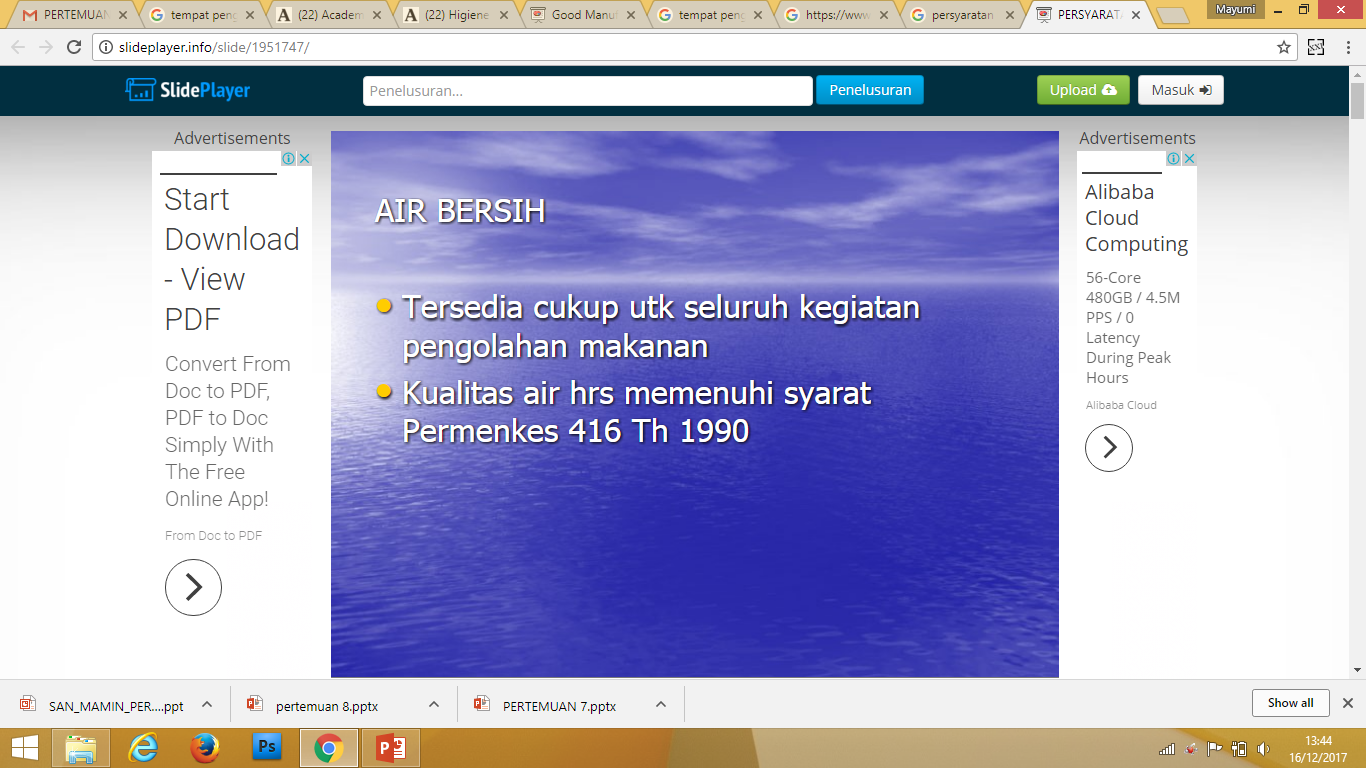 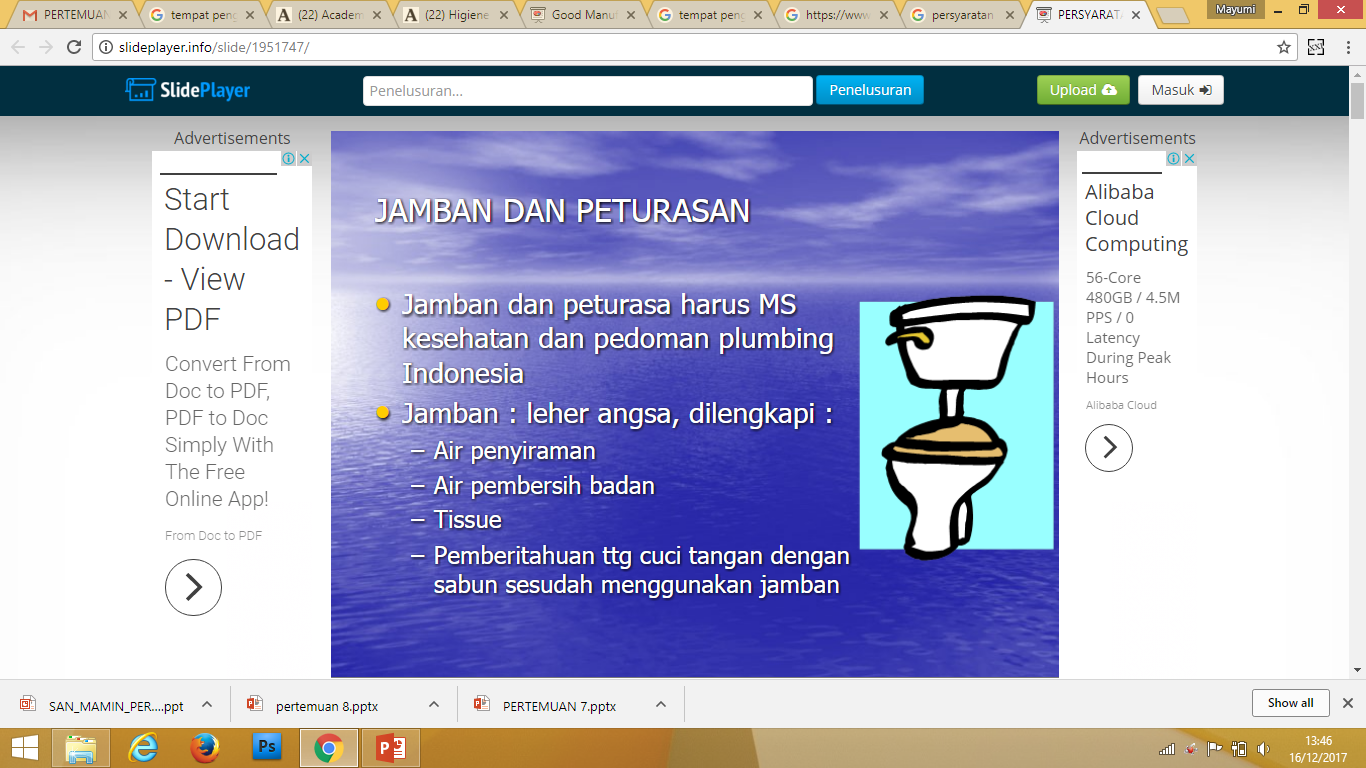 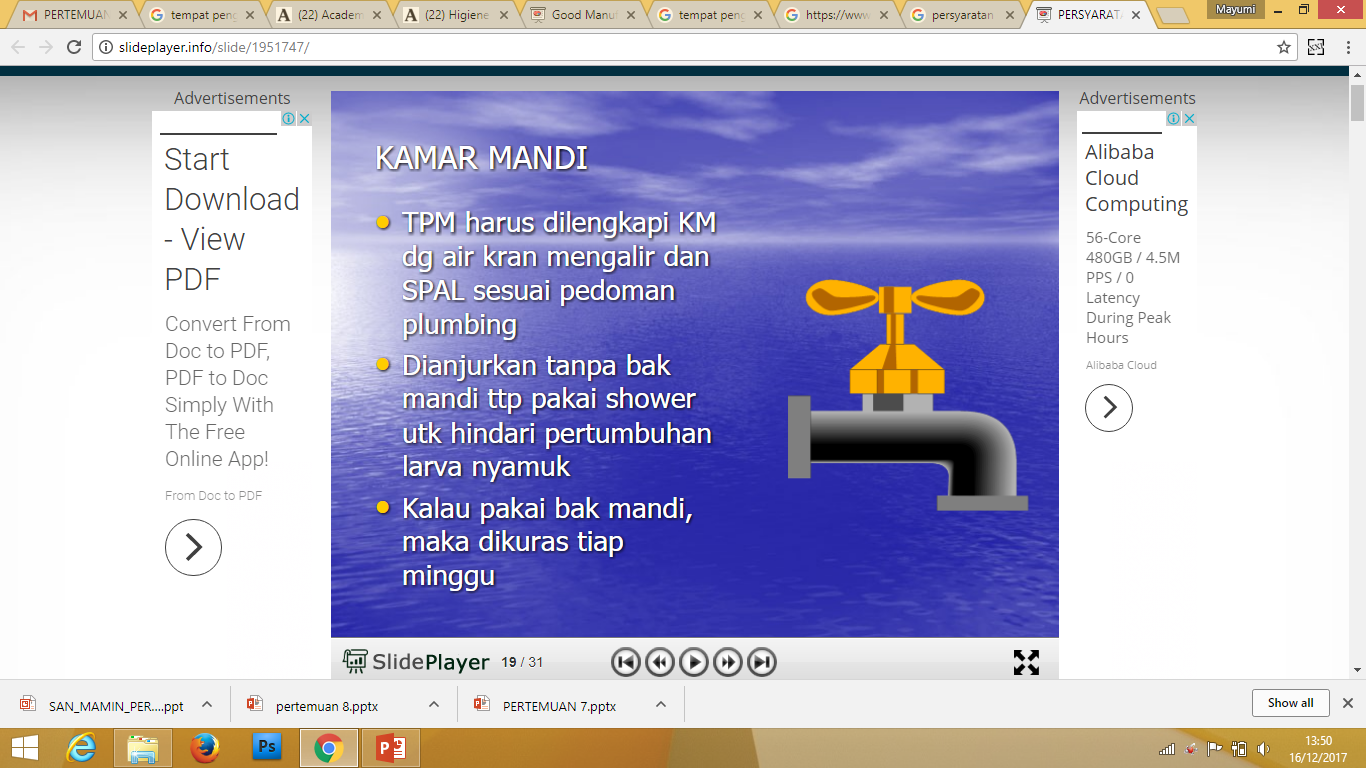 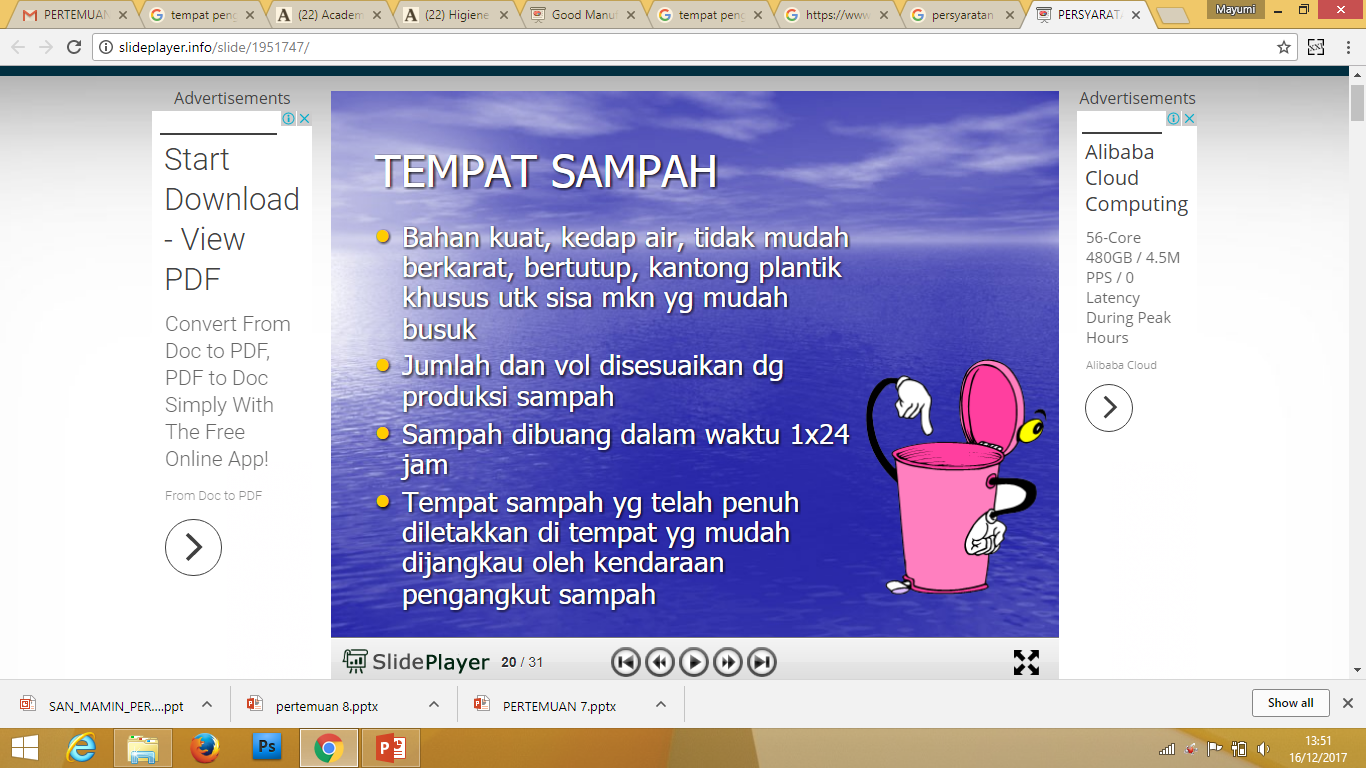 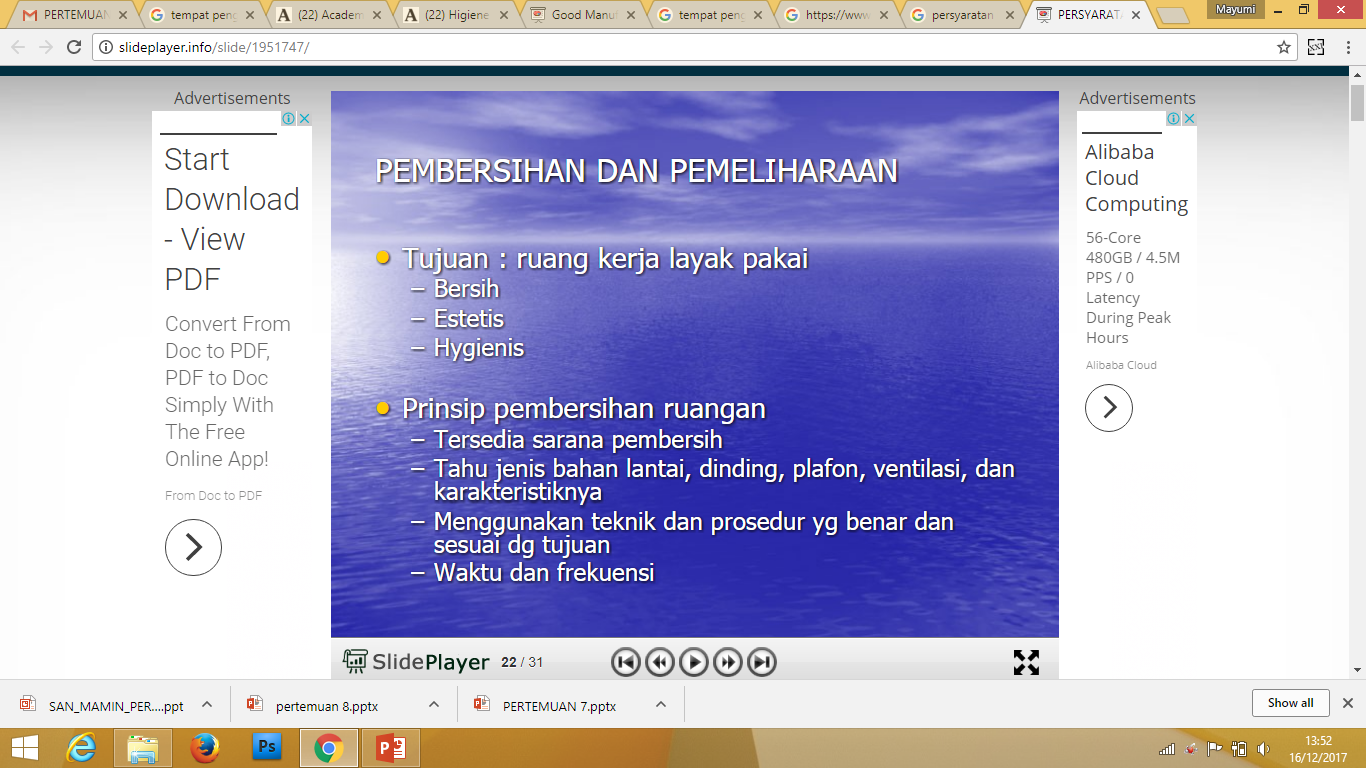 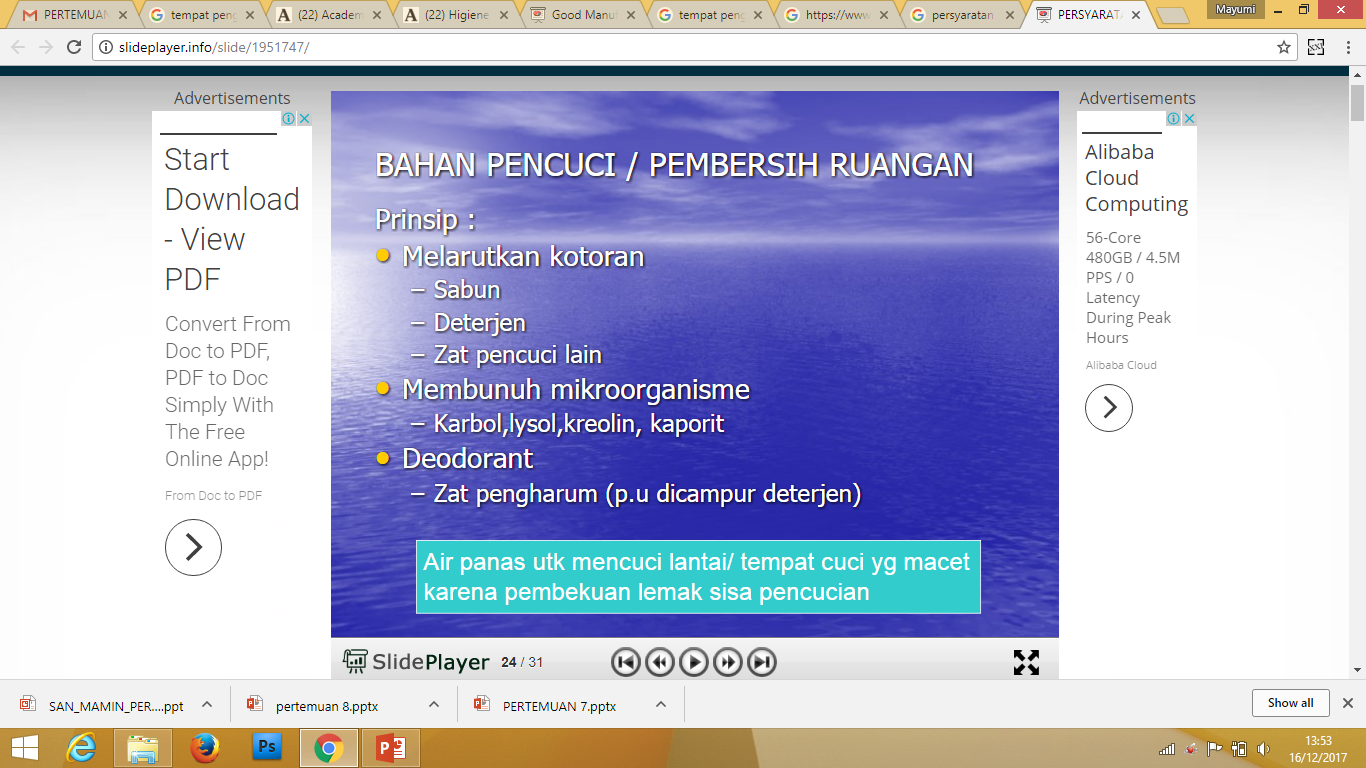 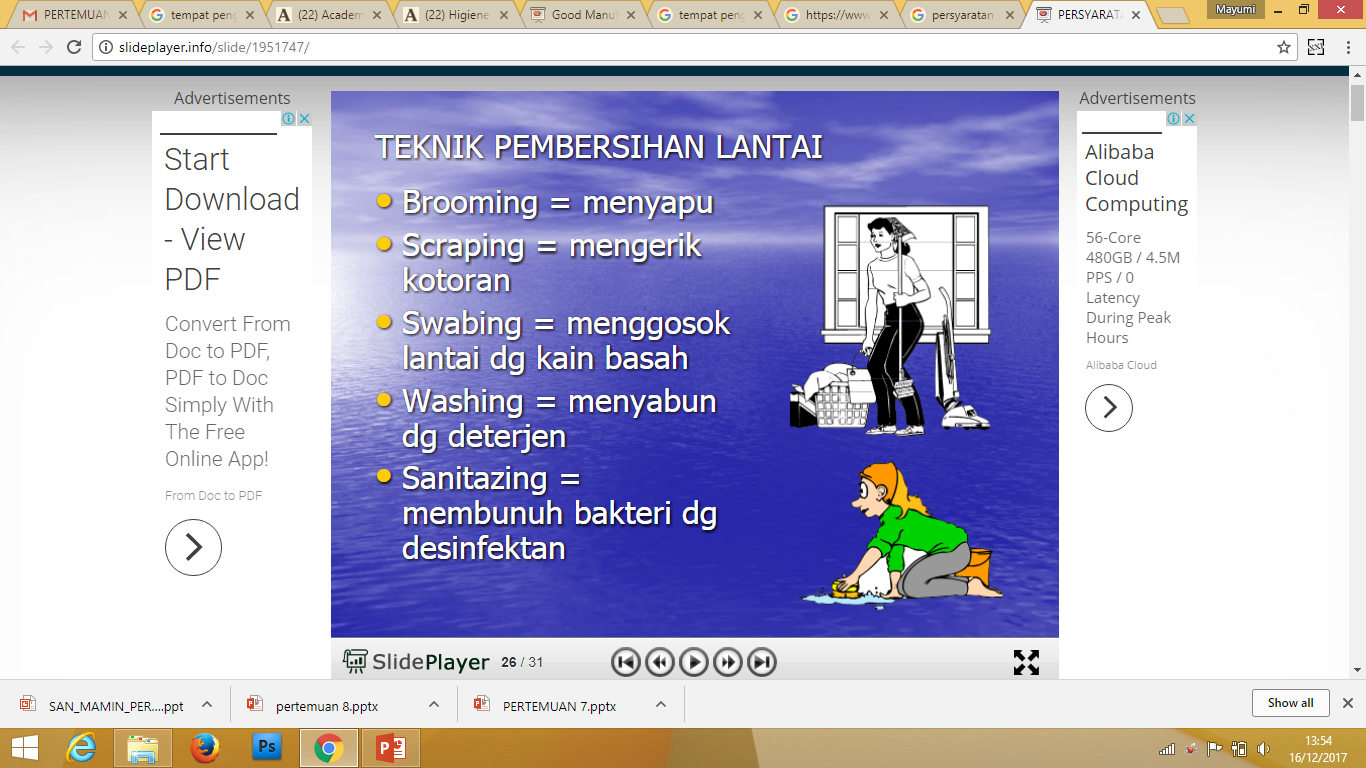 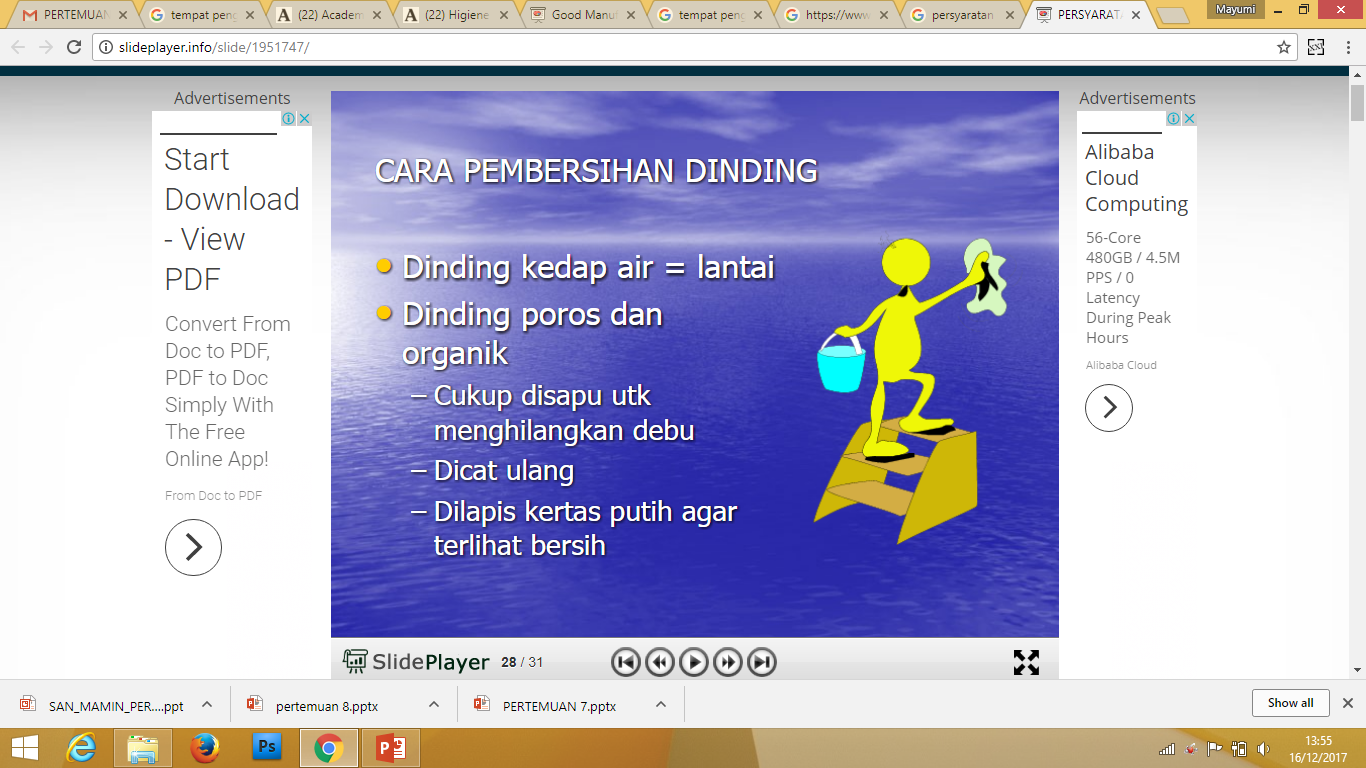 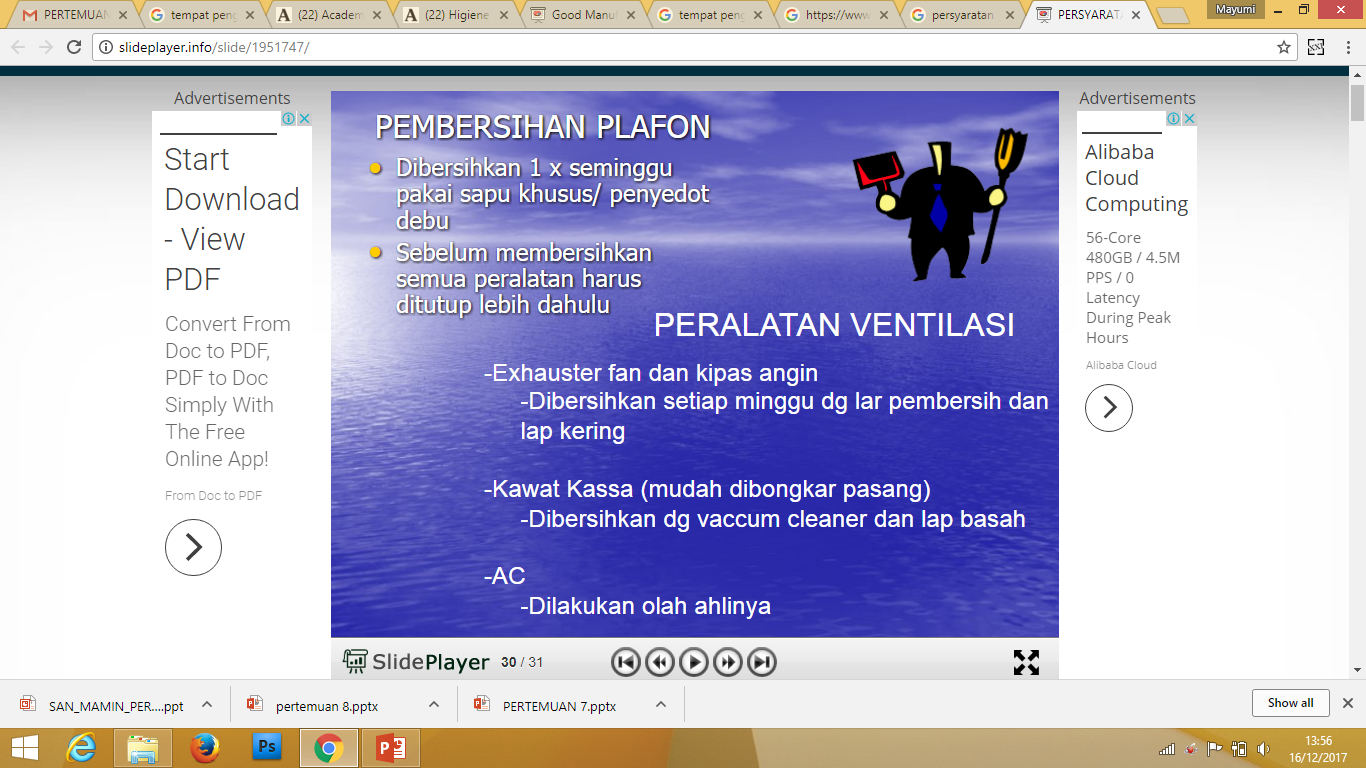 THANK YOU